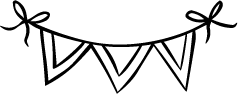 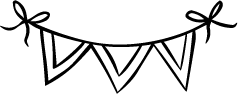 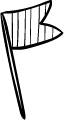 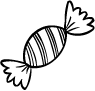 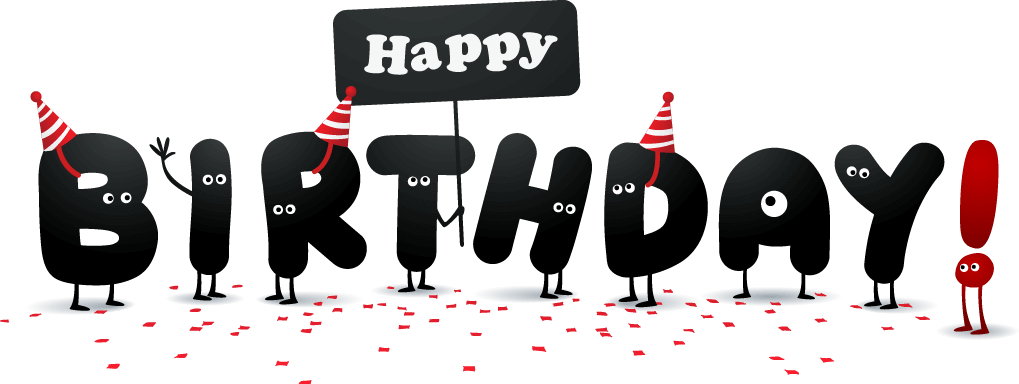 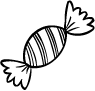 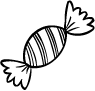 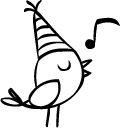 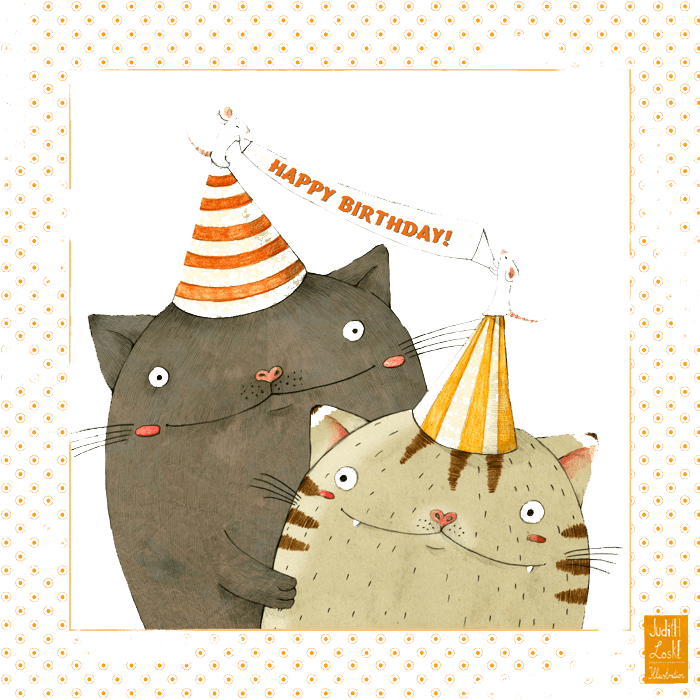 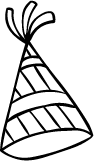 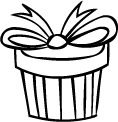 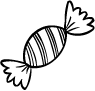 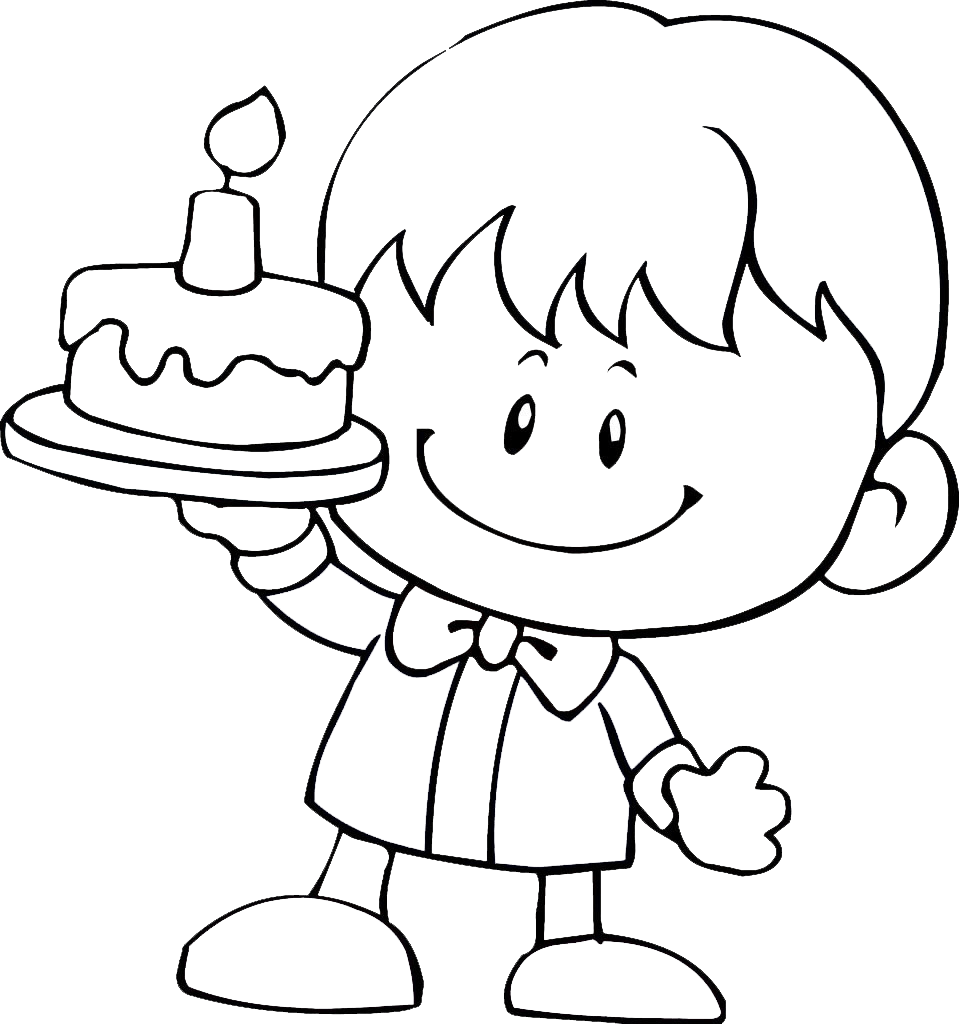 祝xxx生日快乐
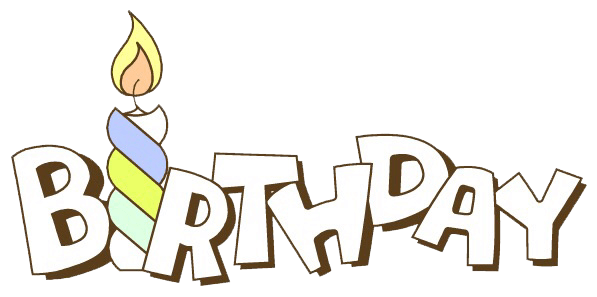 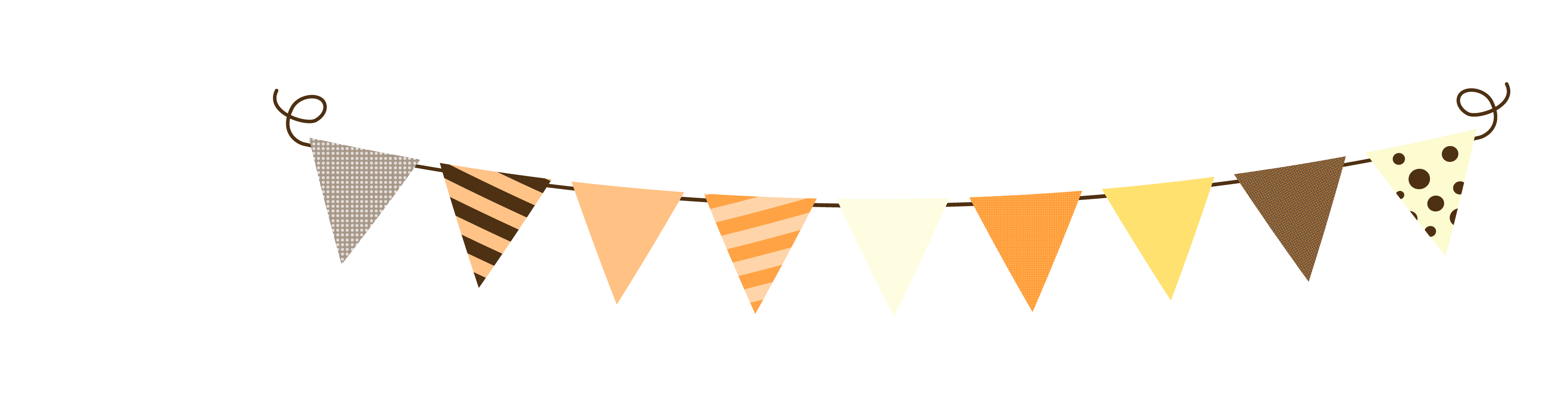 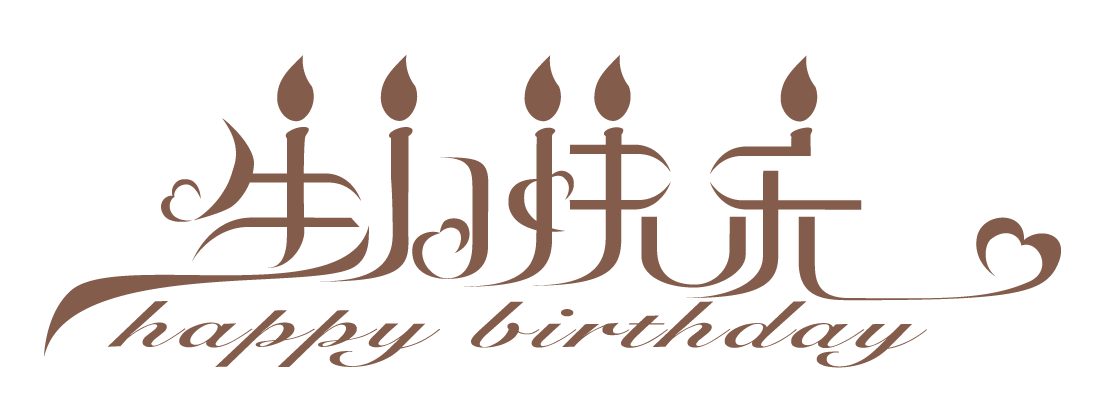 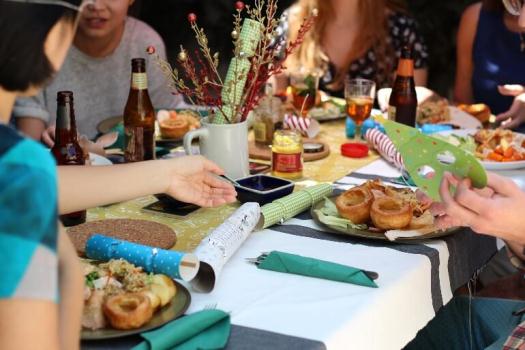 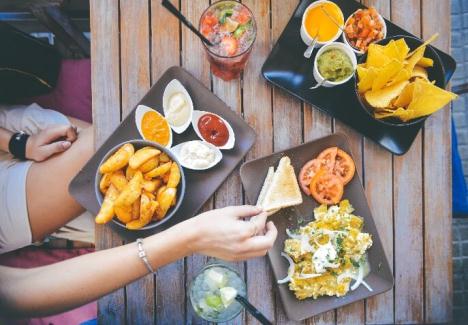 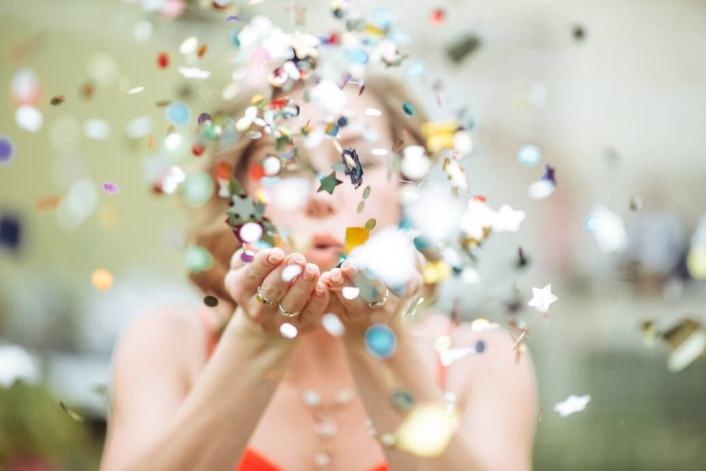 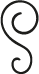 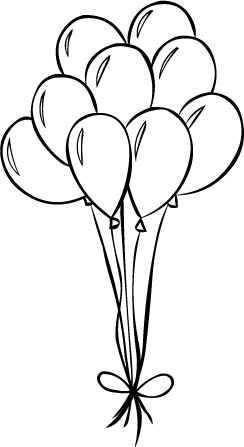 在你生日这天
舞出欢乐的节拍
祈望你心灵深处芳草永绿
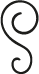 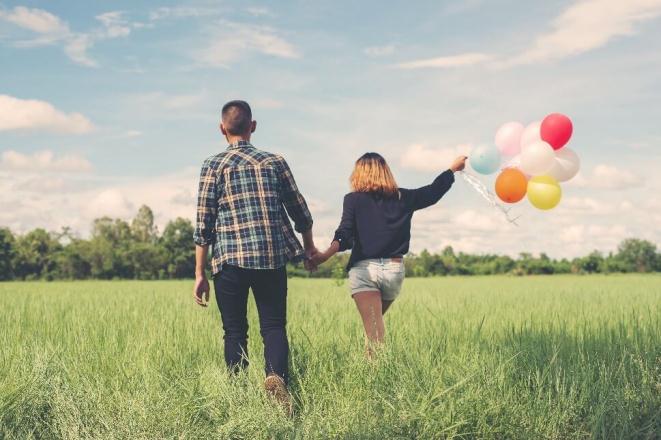 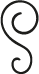 愿属于你的这一天是最美丽的，最温馨的，最浪漫的，最难忘的……
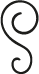 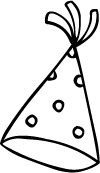 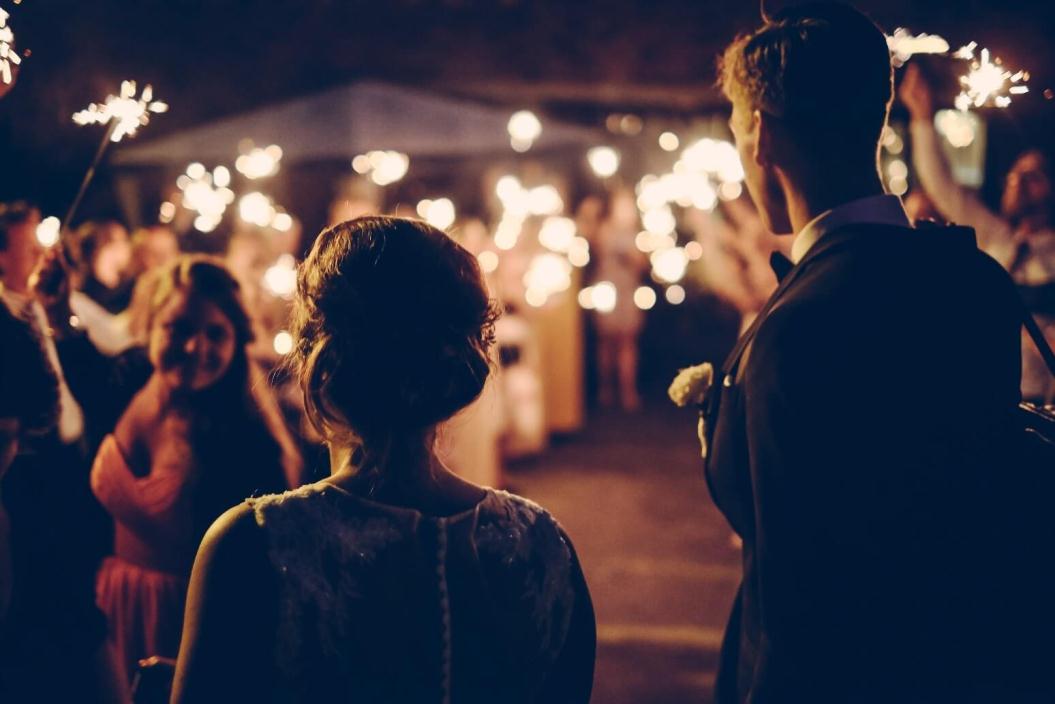 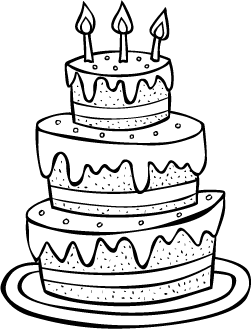 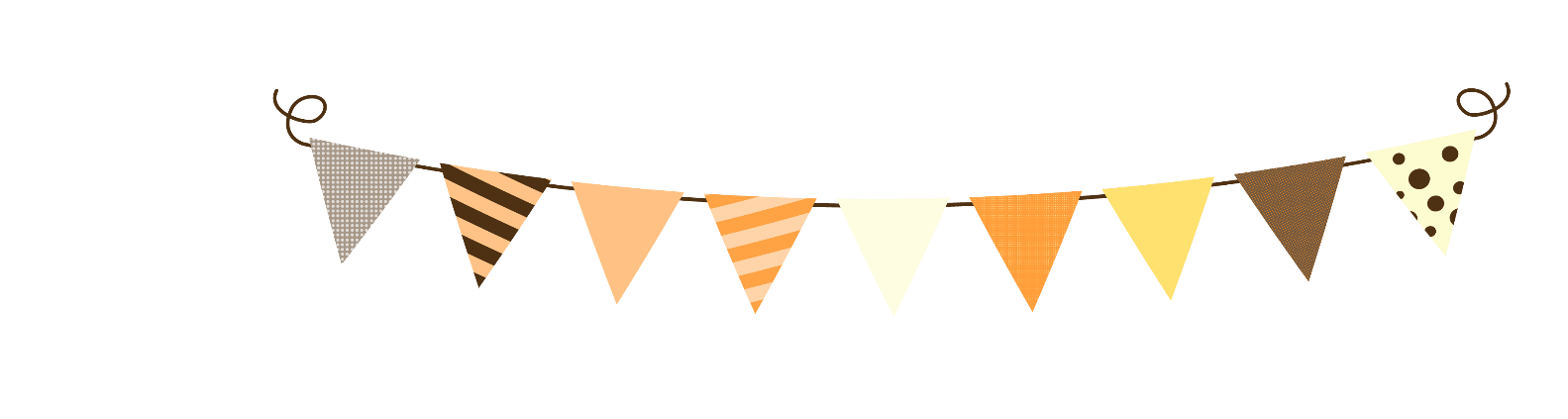 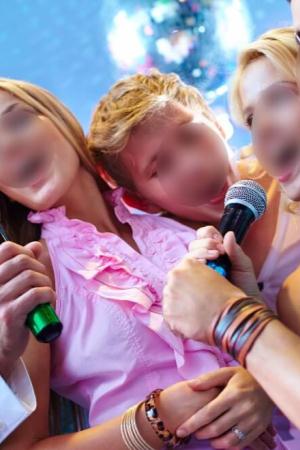 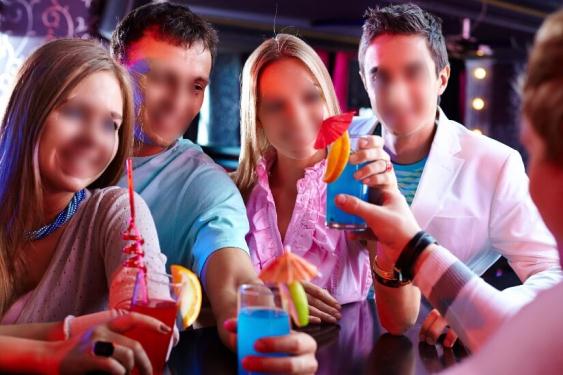 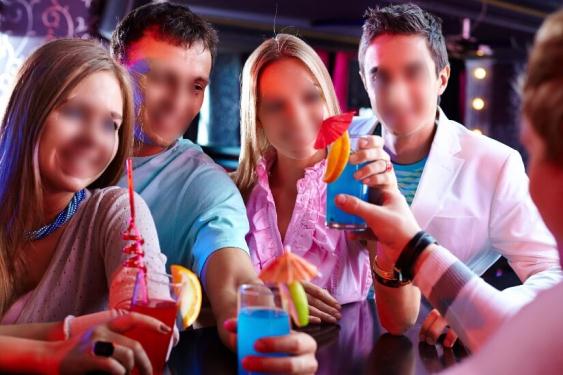 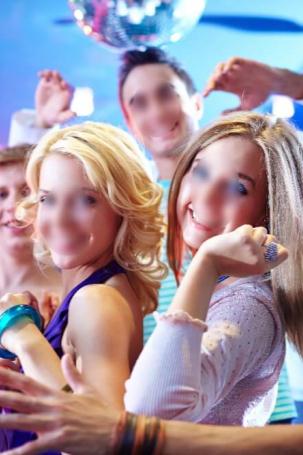 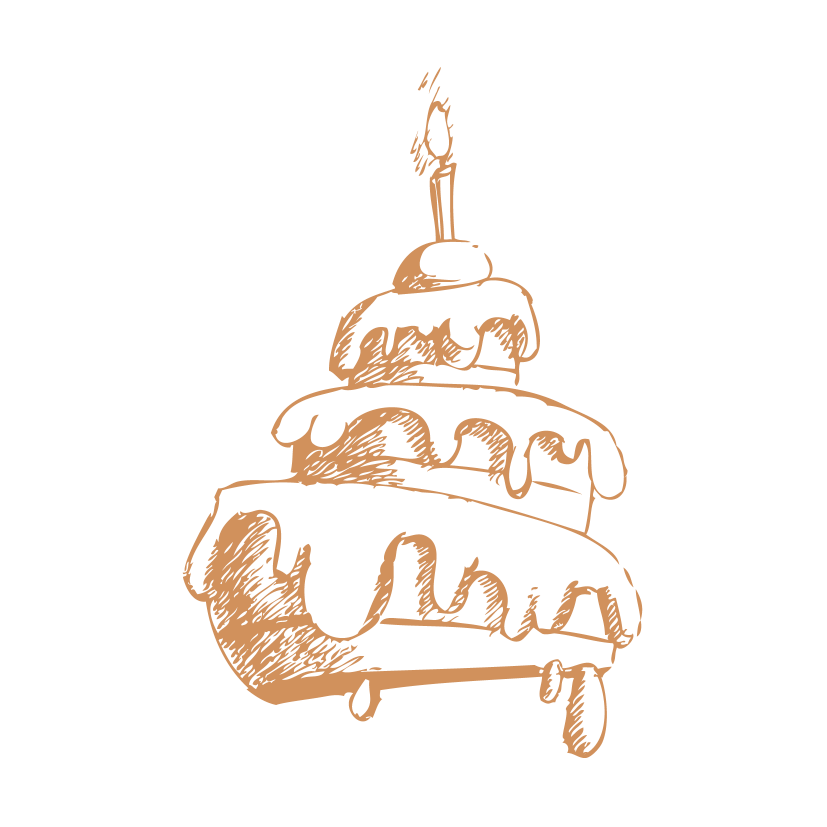 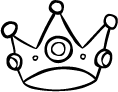 酒越久越醇
朋友相交越久越真
水越流越清
世间沧桑越流越淡
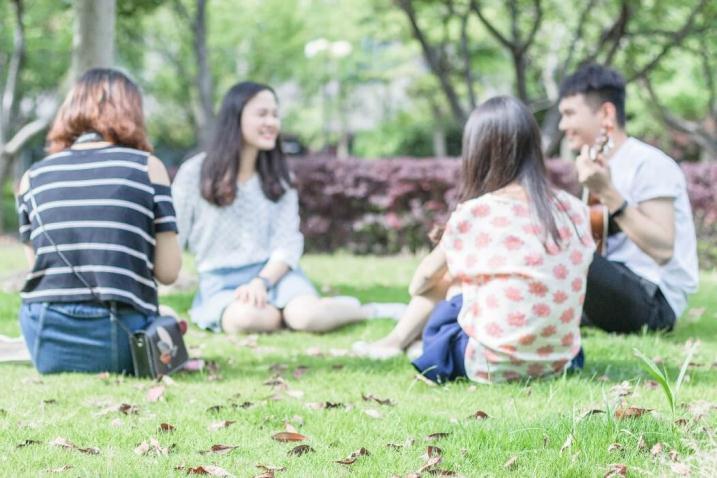 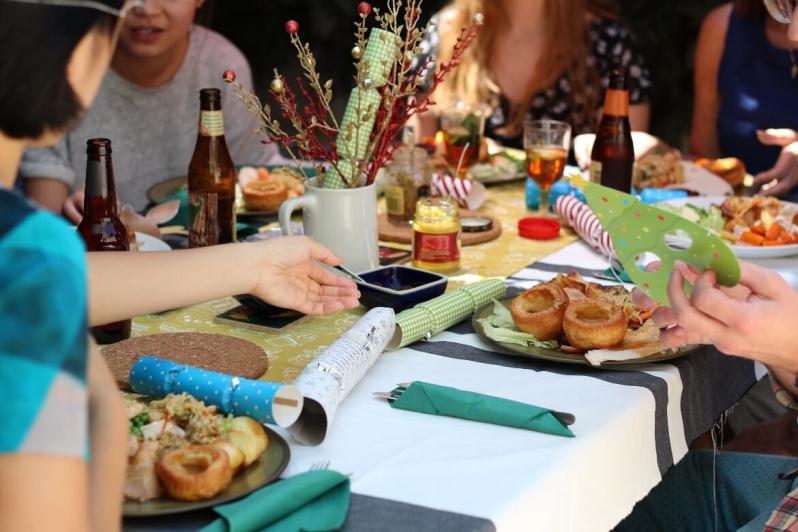 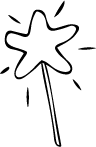 祝生日快乐，时时好心情
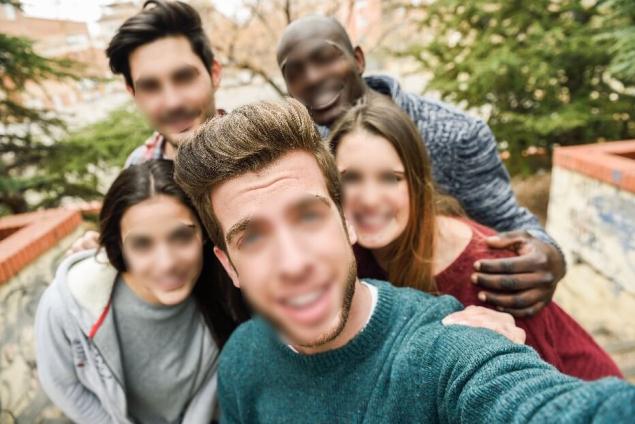 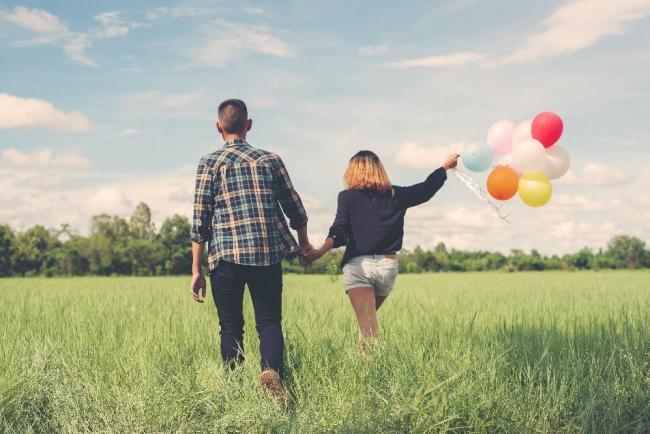 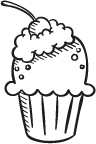 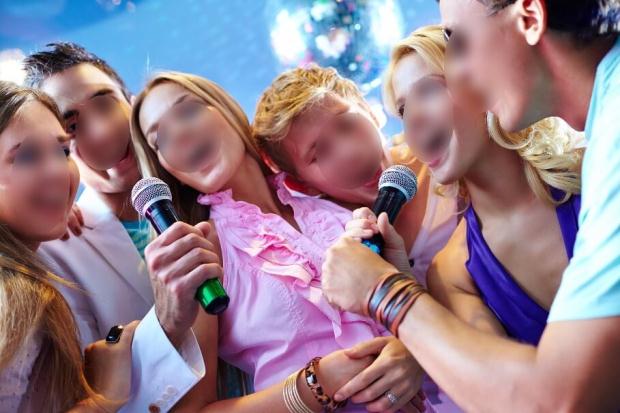 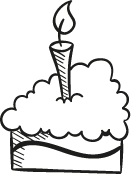 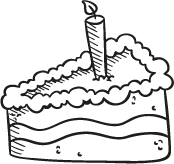 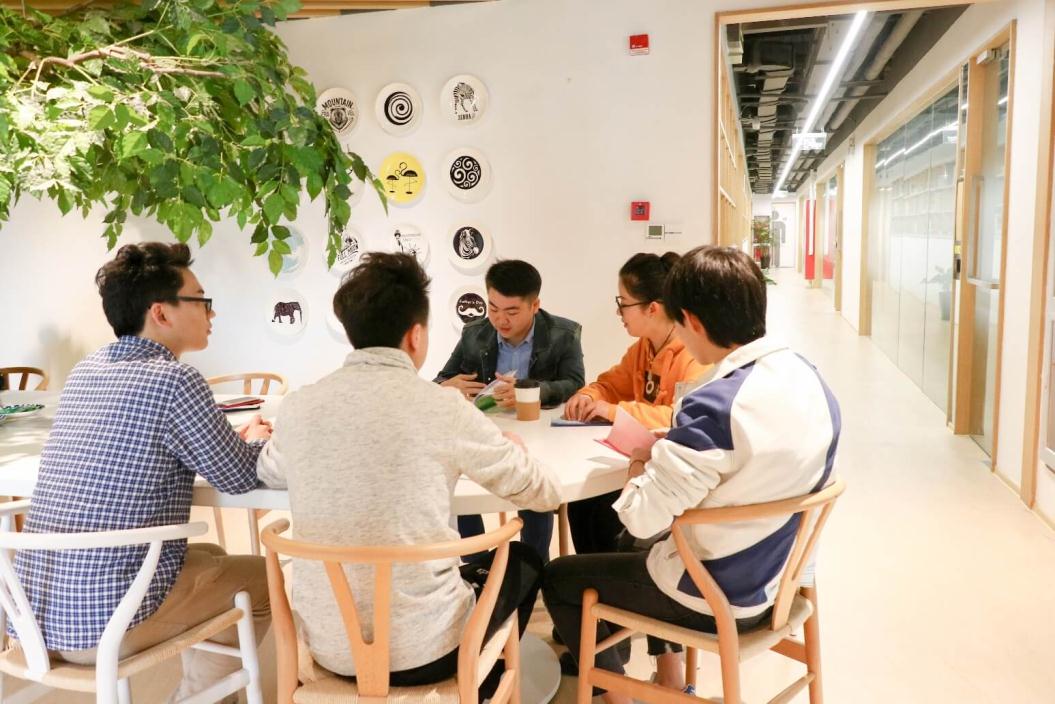 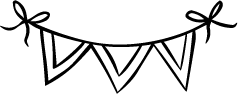 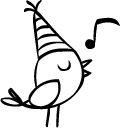 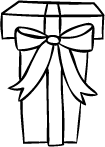 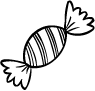 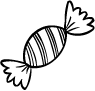 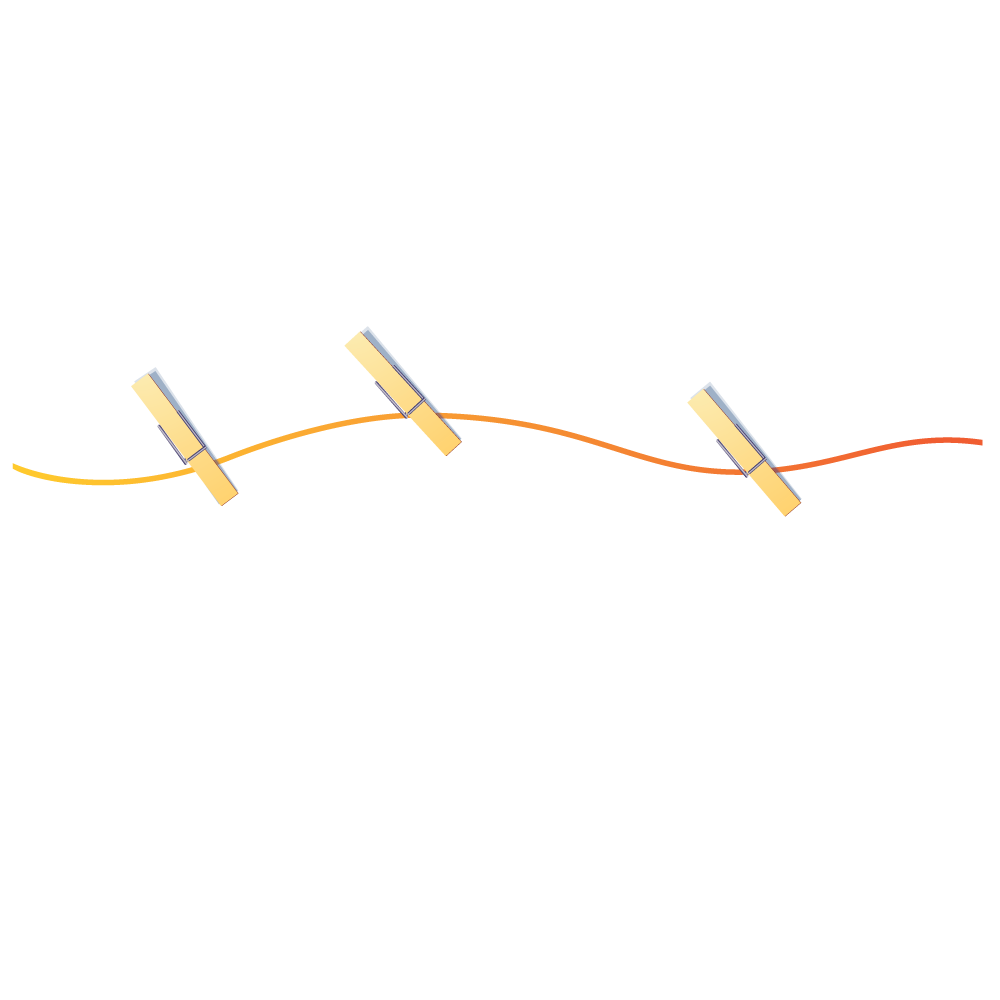 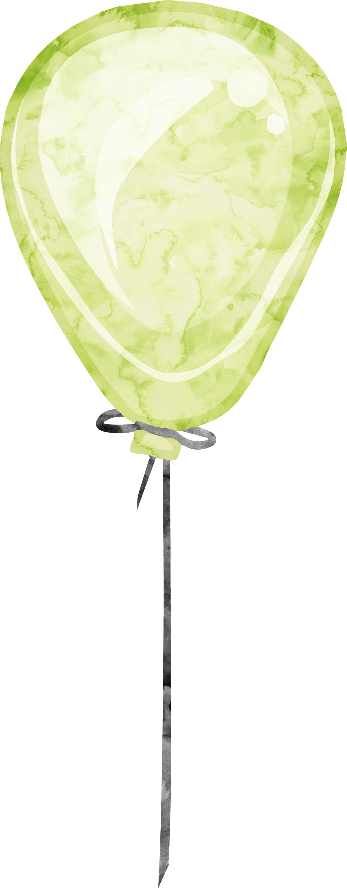 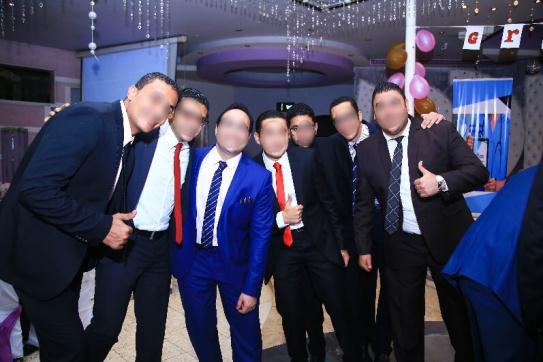 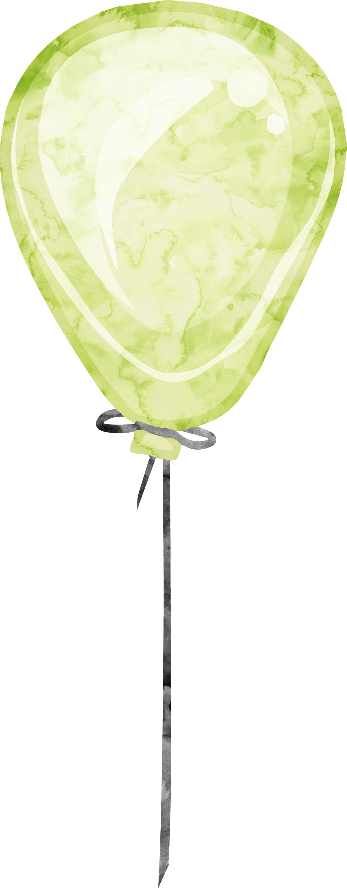 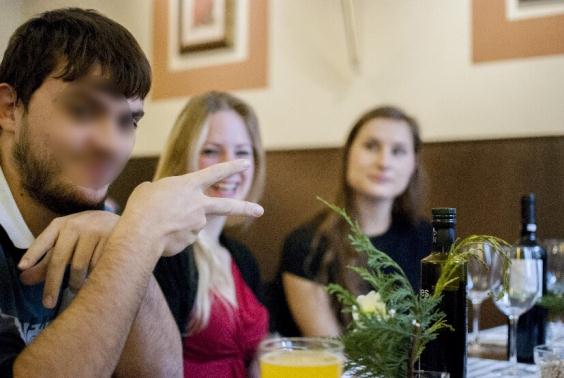 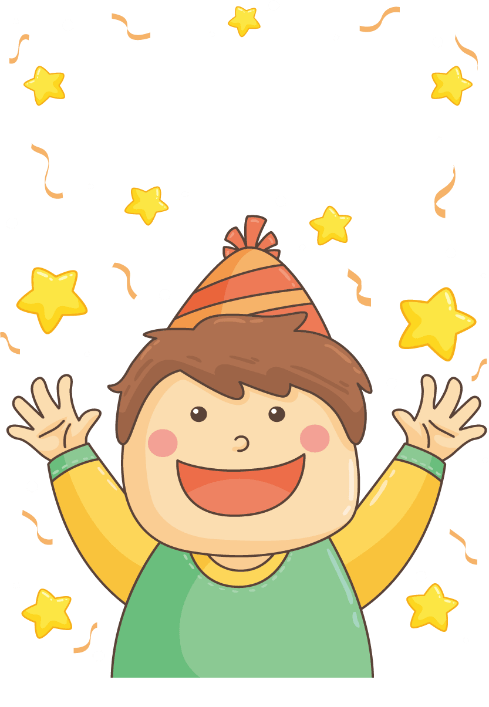 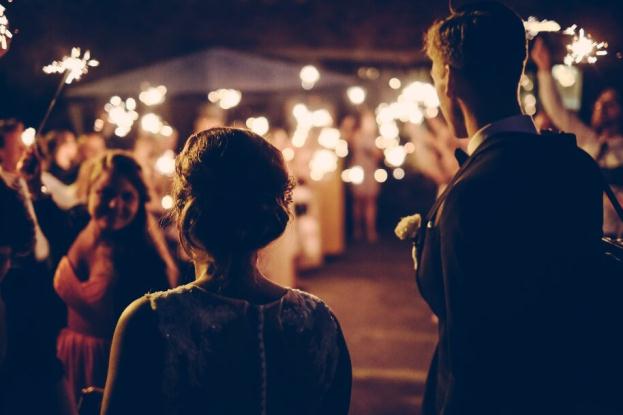 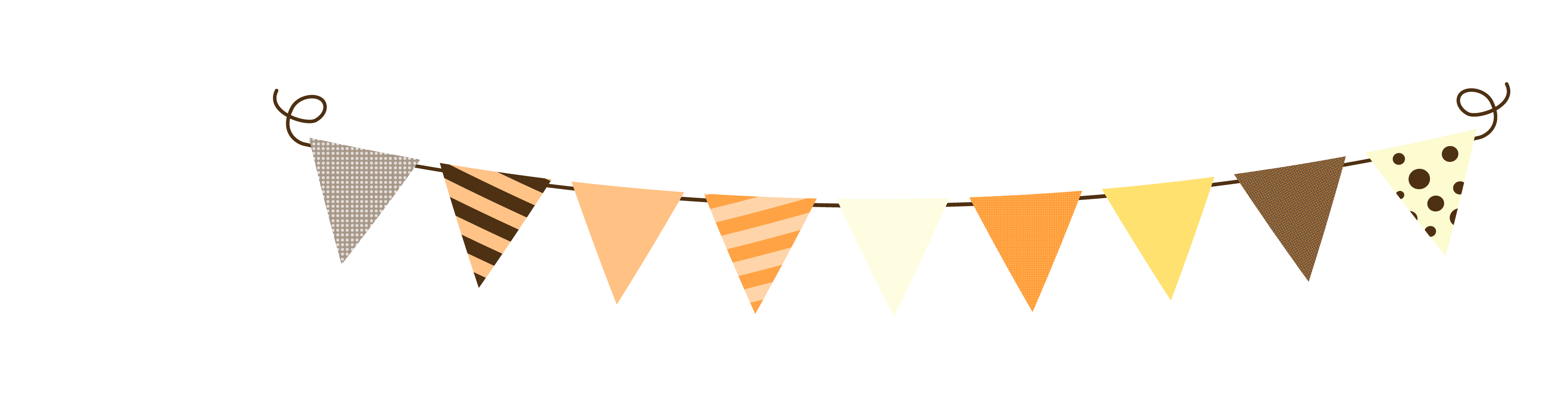 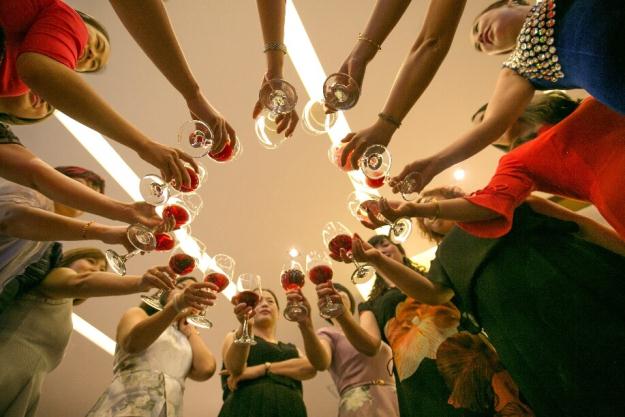 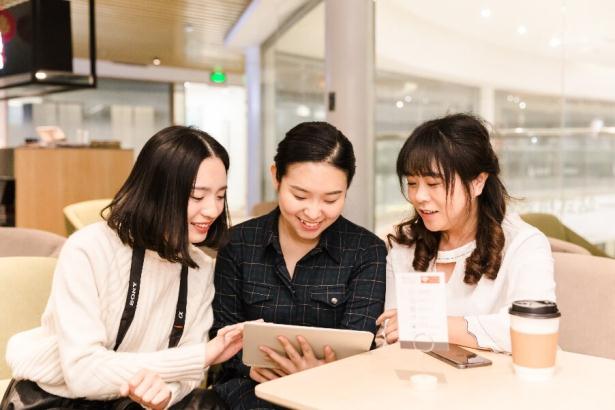 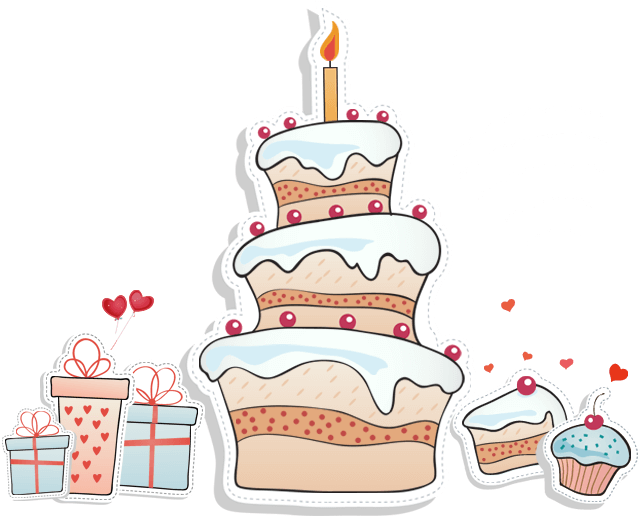 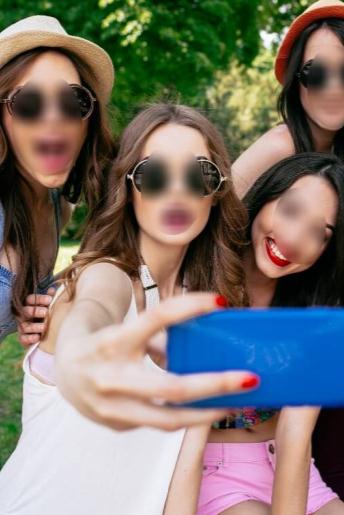 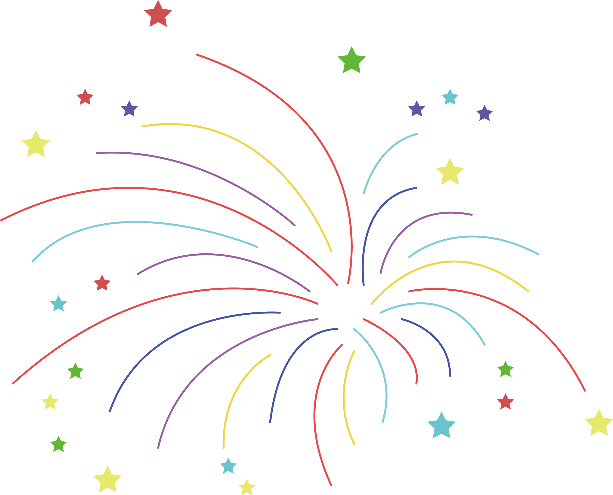 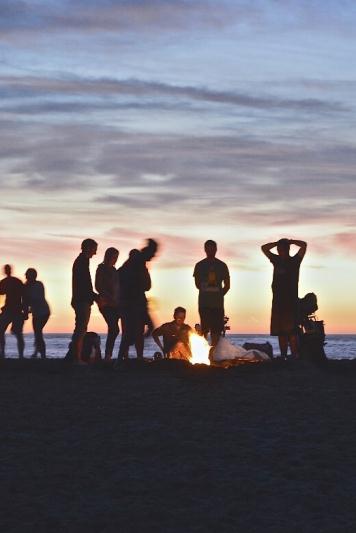 日月轮转永不断
情若真挚长相伴
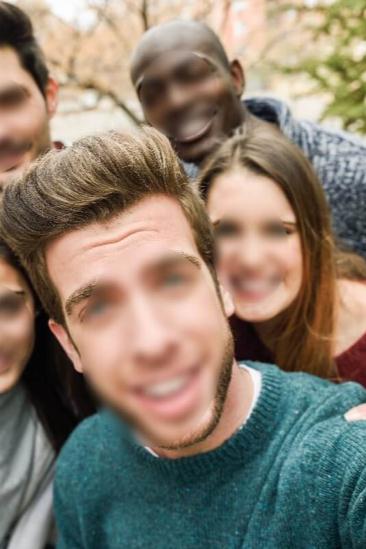 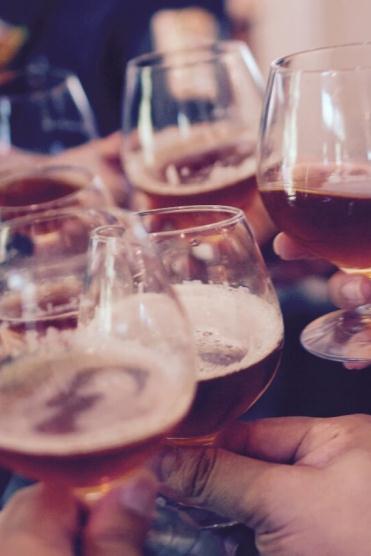 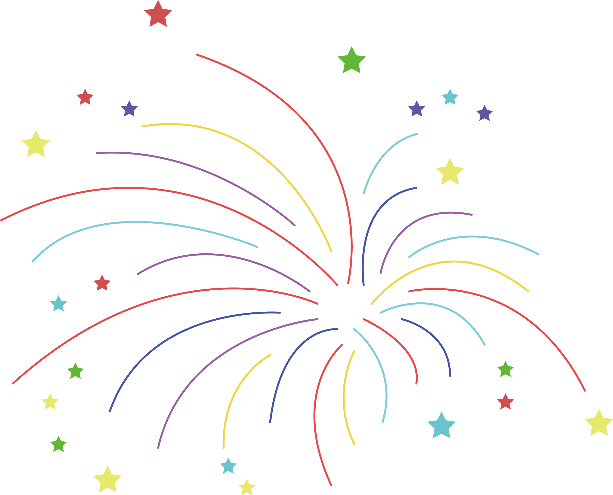 不论你身在天涯海角
我将永远记住这一天
祝你生辰快乐!
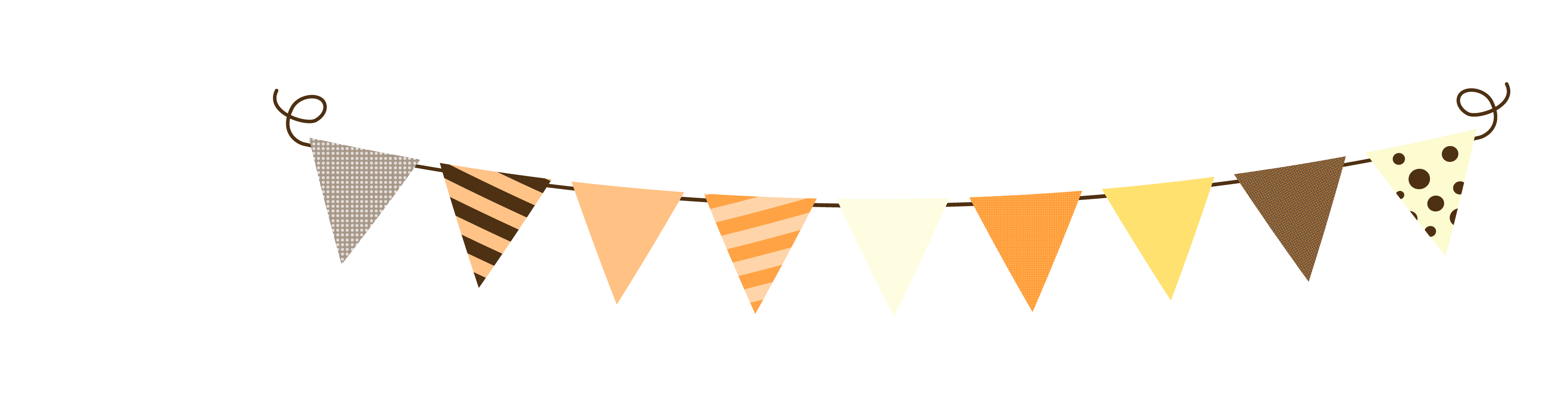 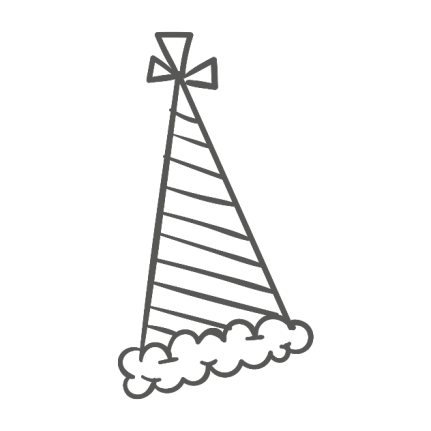 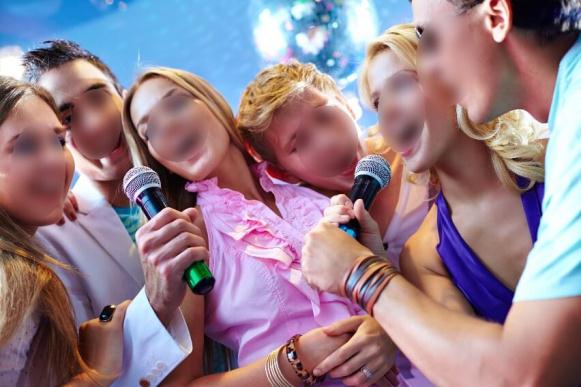 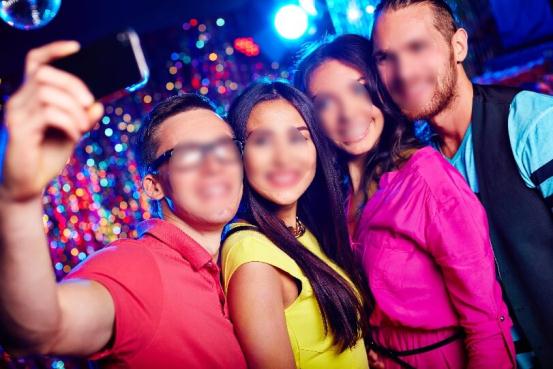 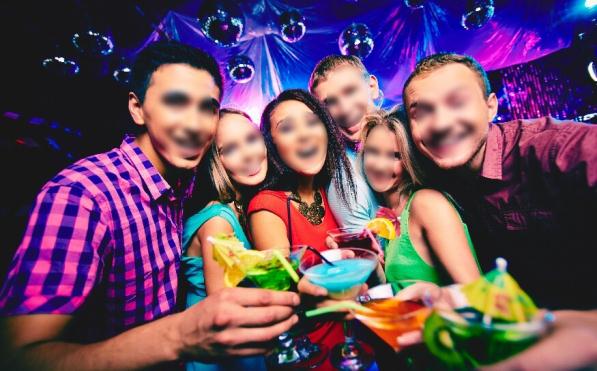 太阳是金色的，月亮是银色的
你的生日是彩色的
愿你被幸福环绕
被好运追逐，被快乐降伏
被笑容粘住
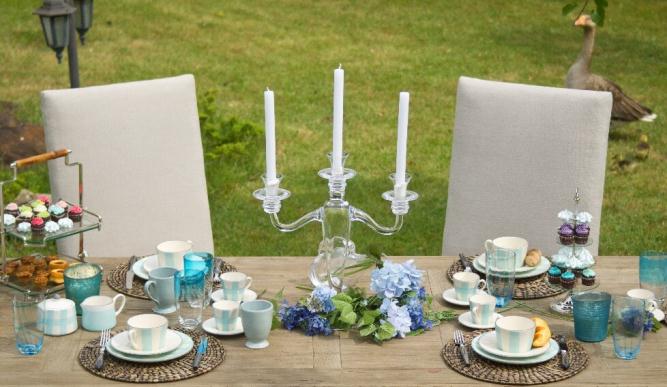 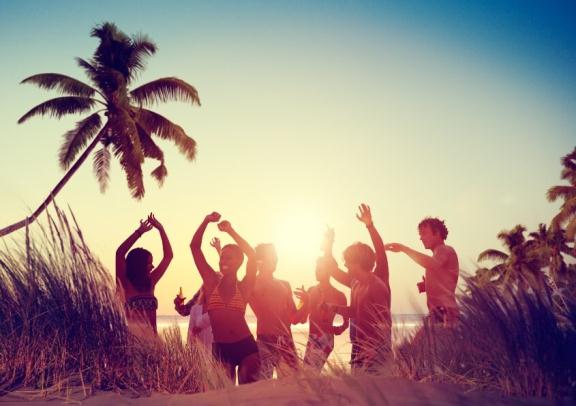 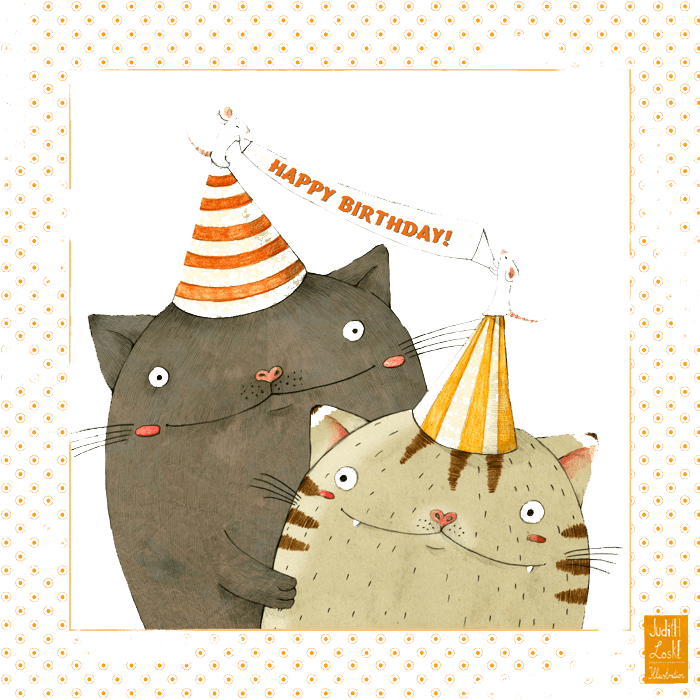 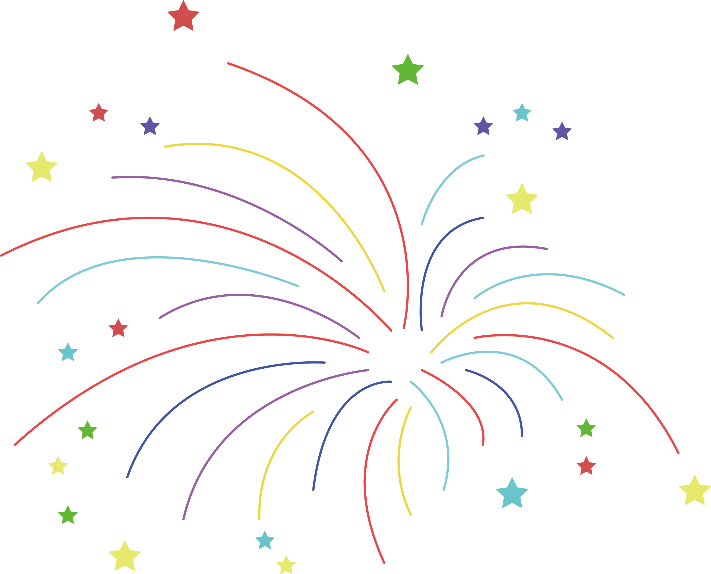 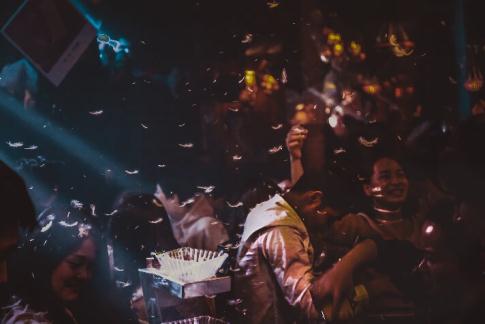 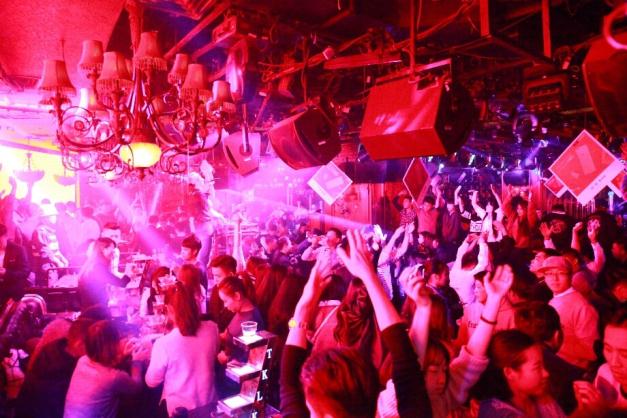 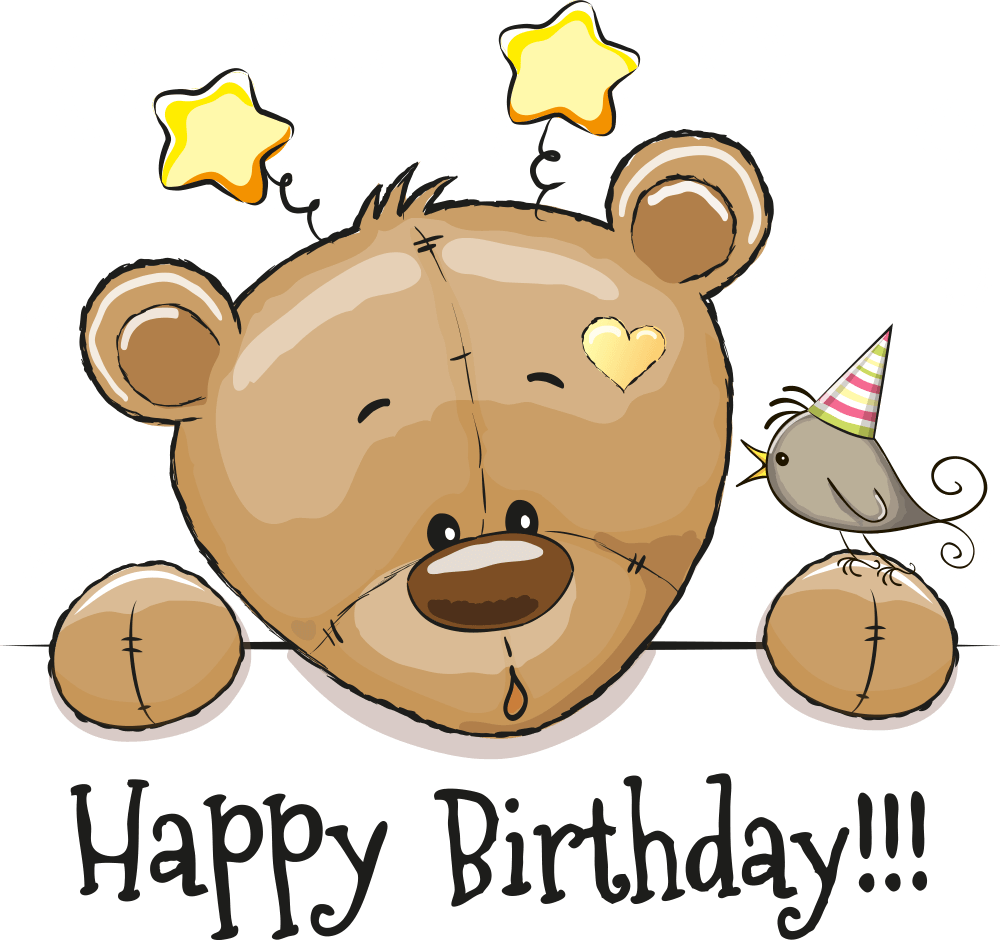 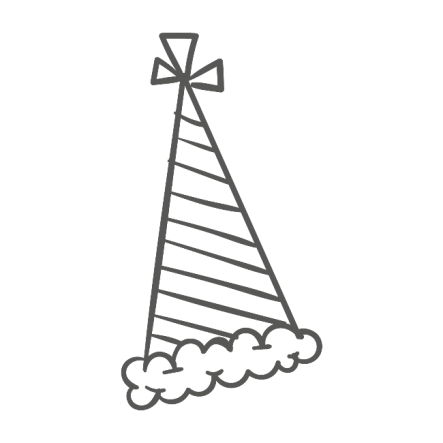 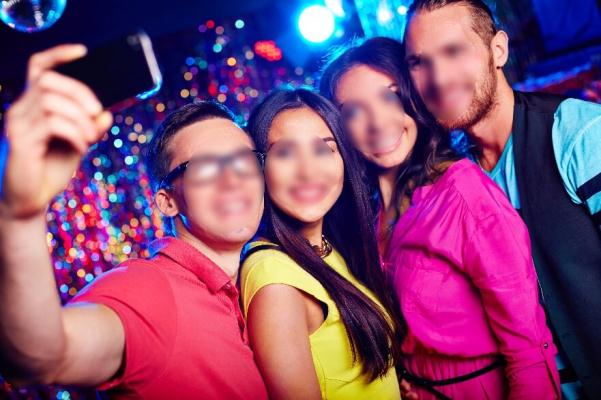 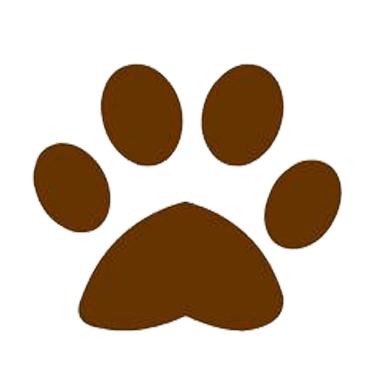 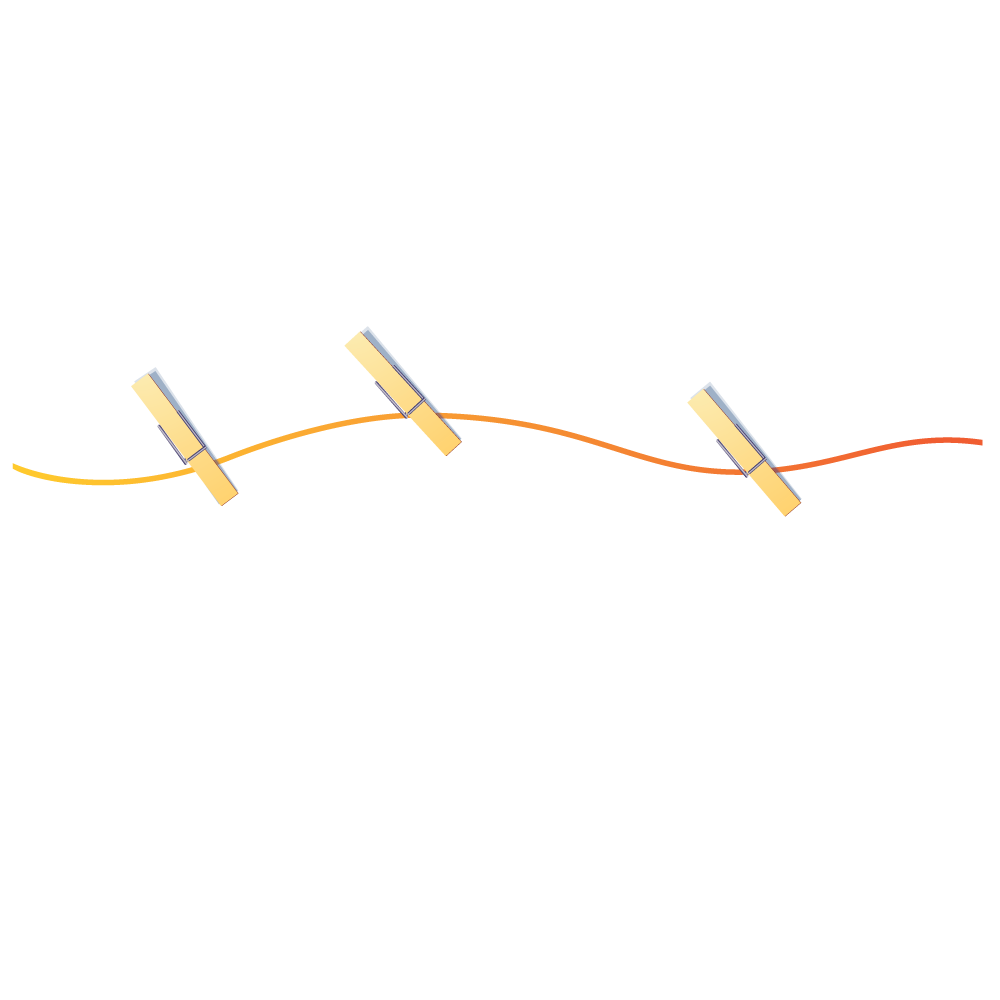 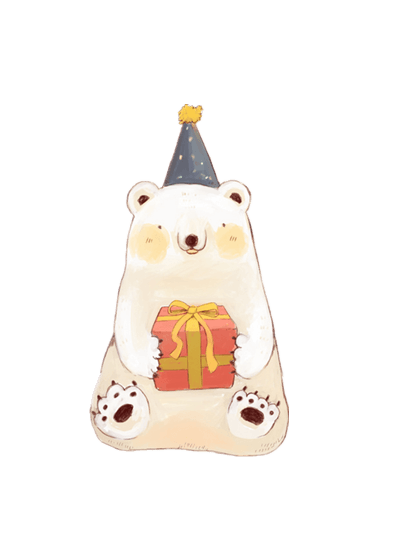 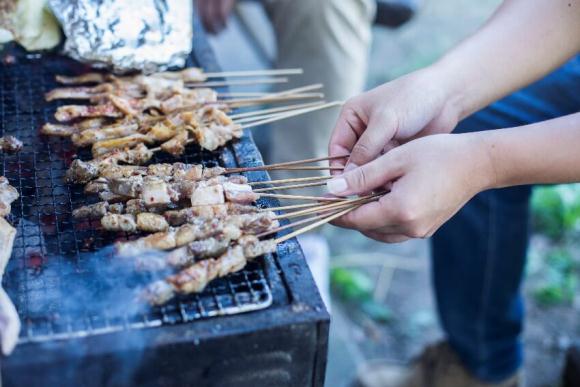 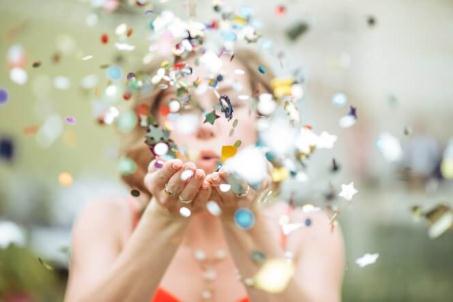 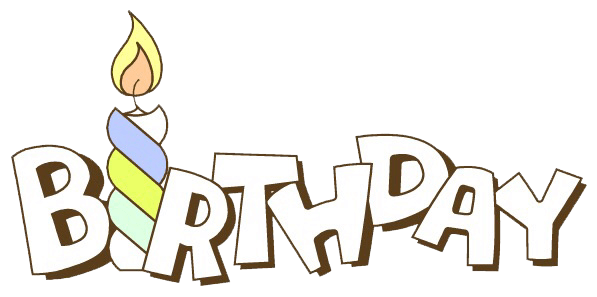 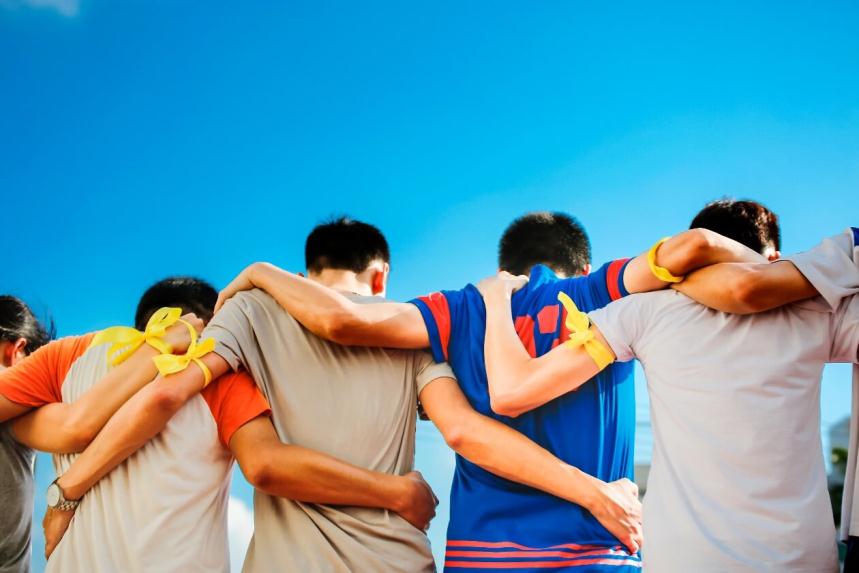 愿祝福萦绕着你
在你缤纷的人生之旅
在你永远与春天接壤的梦幻里
祝心想事成!幸福快乐!生日快乐!
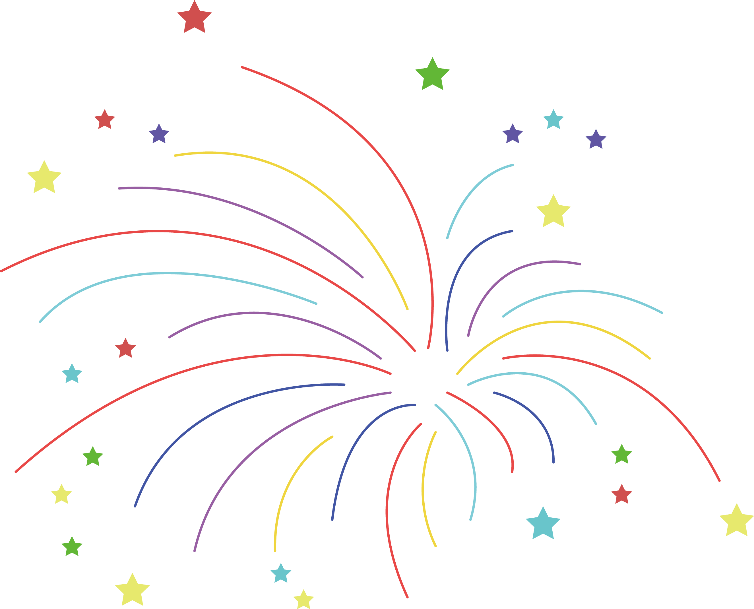 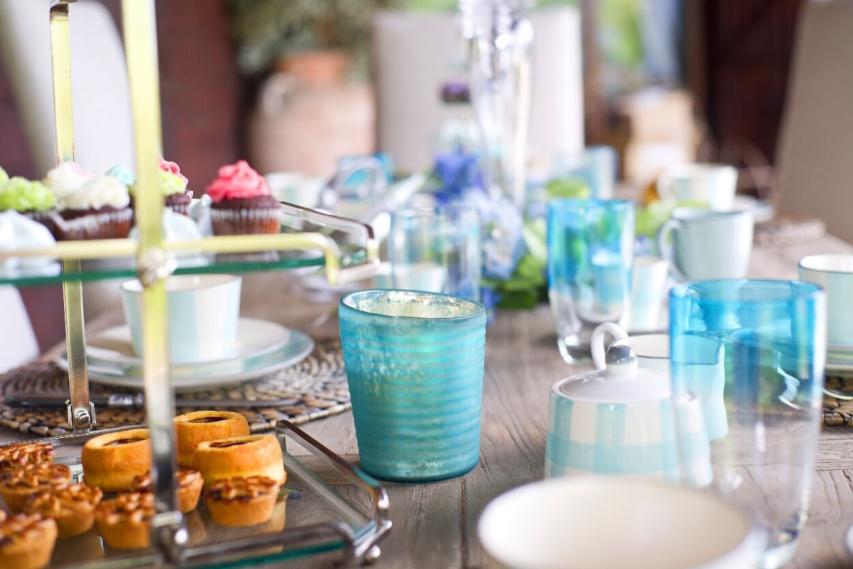 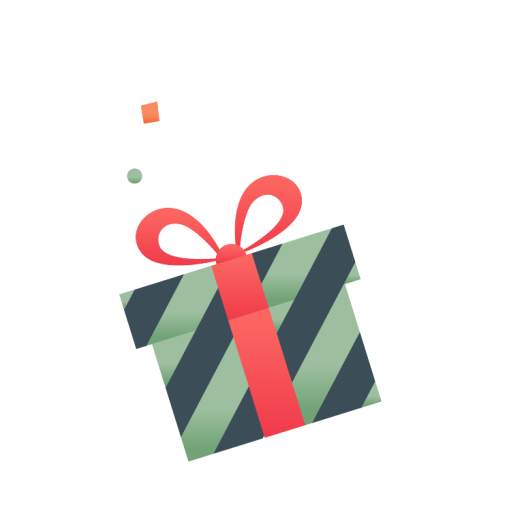 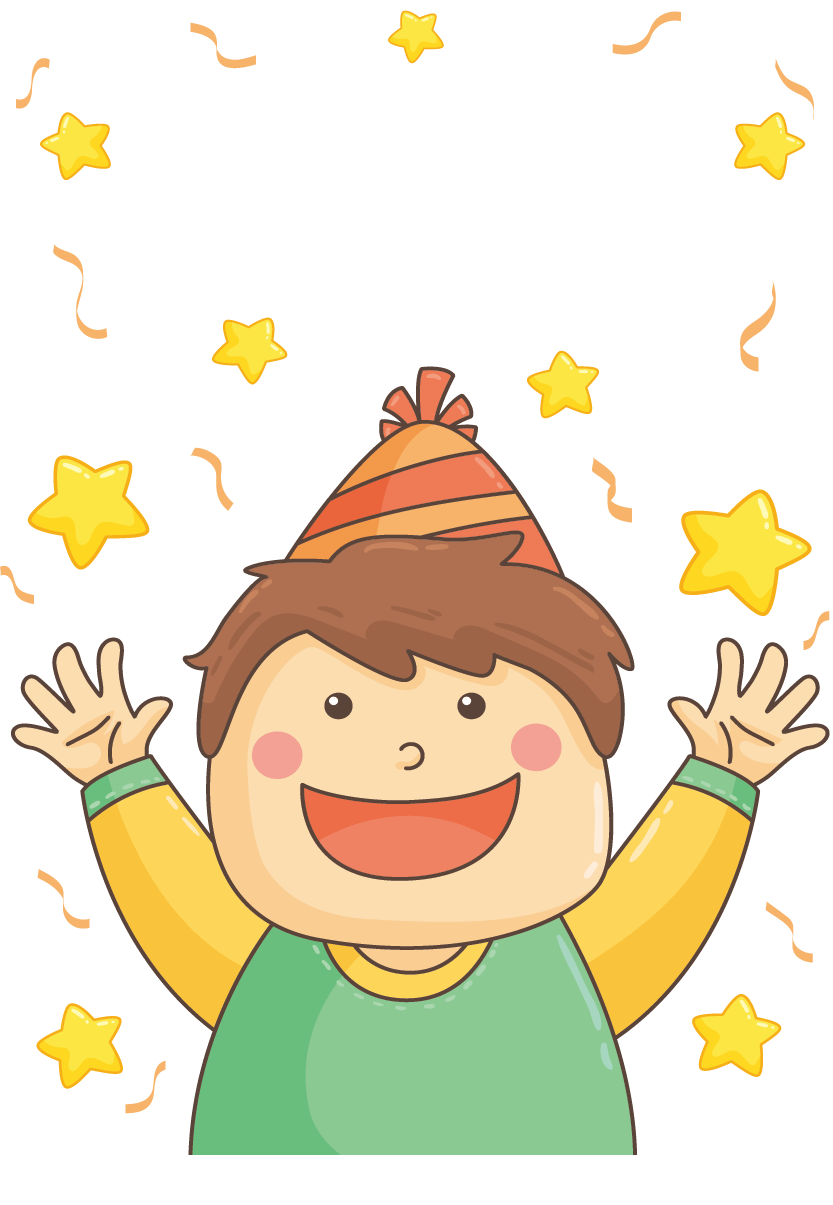 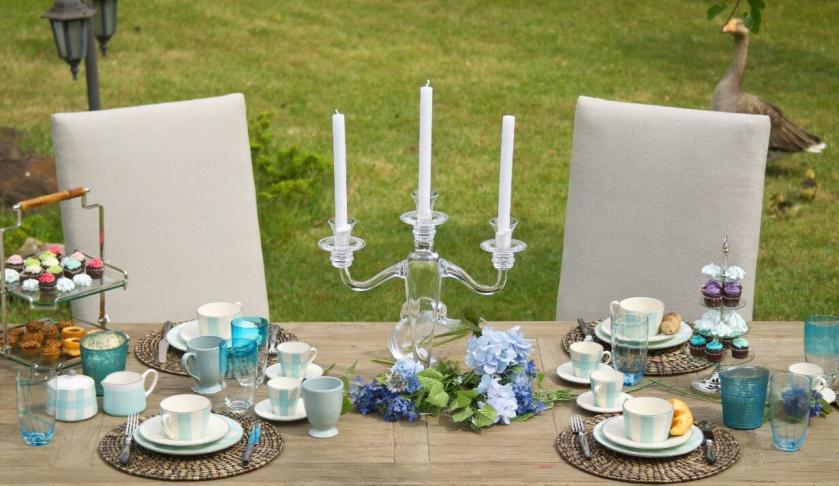 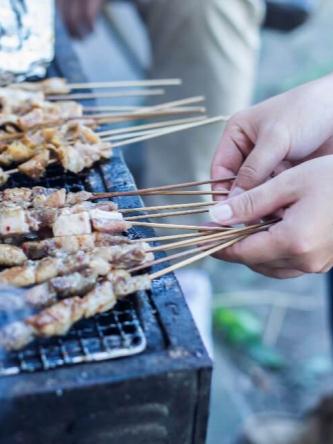 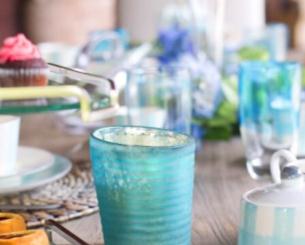 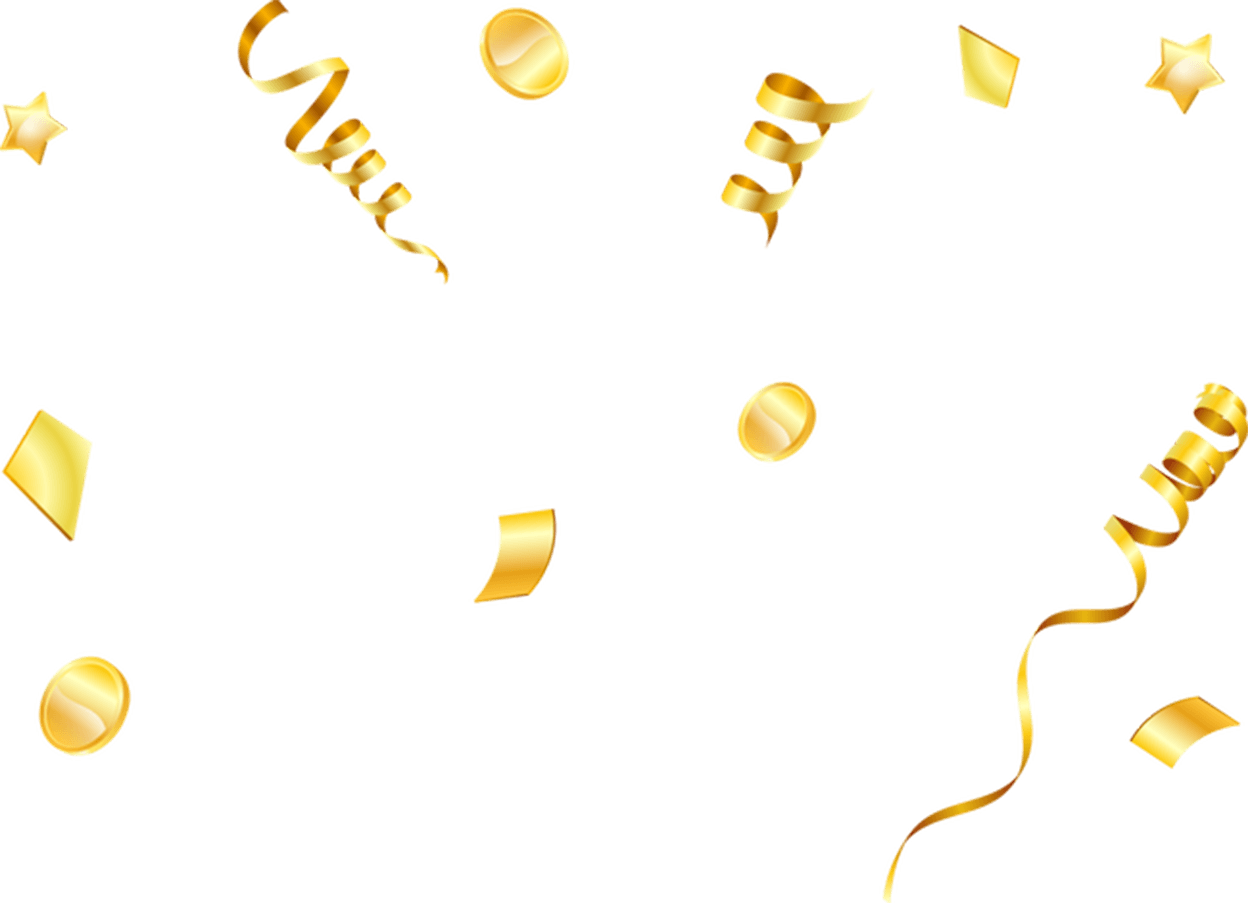 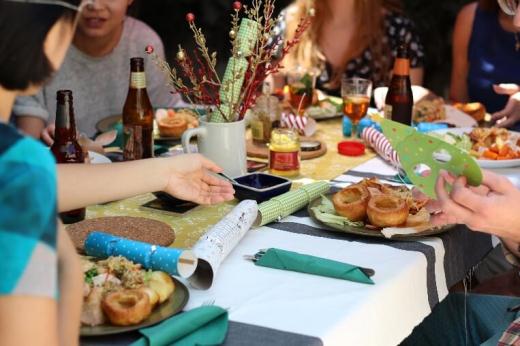 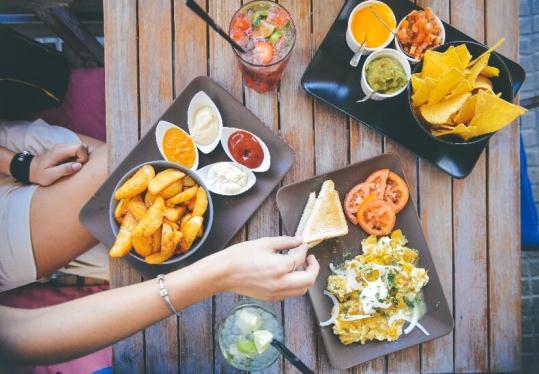 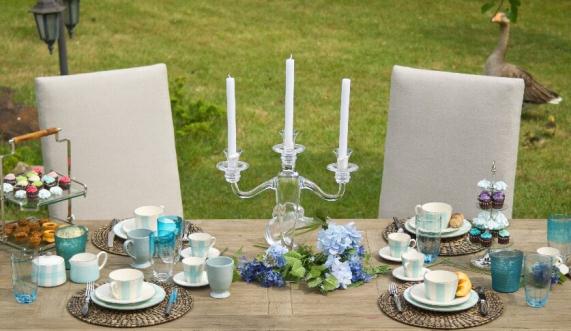 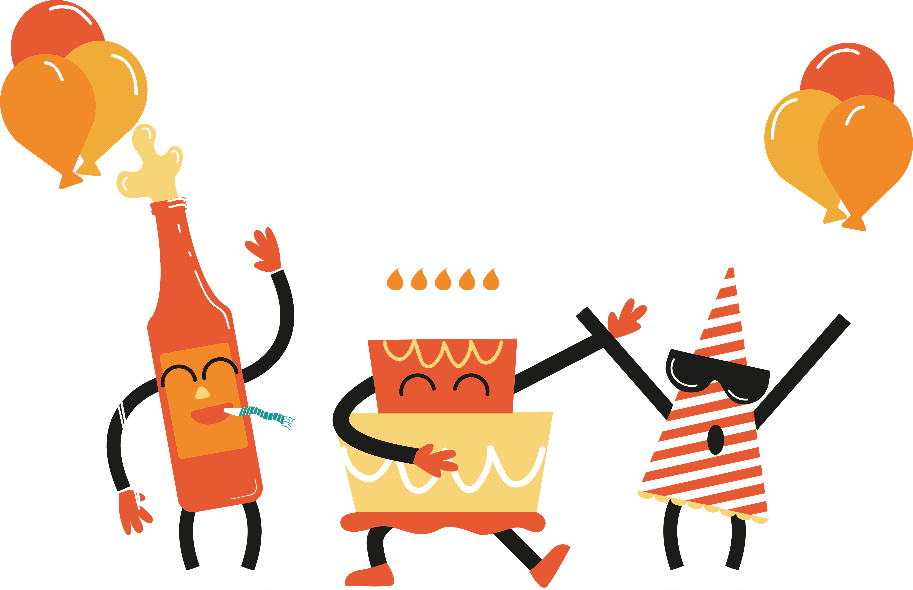 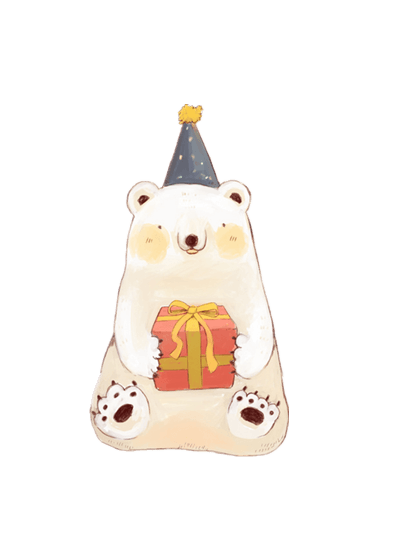 真诚的祝福你：生日快乐!
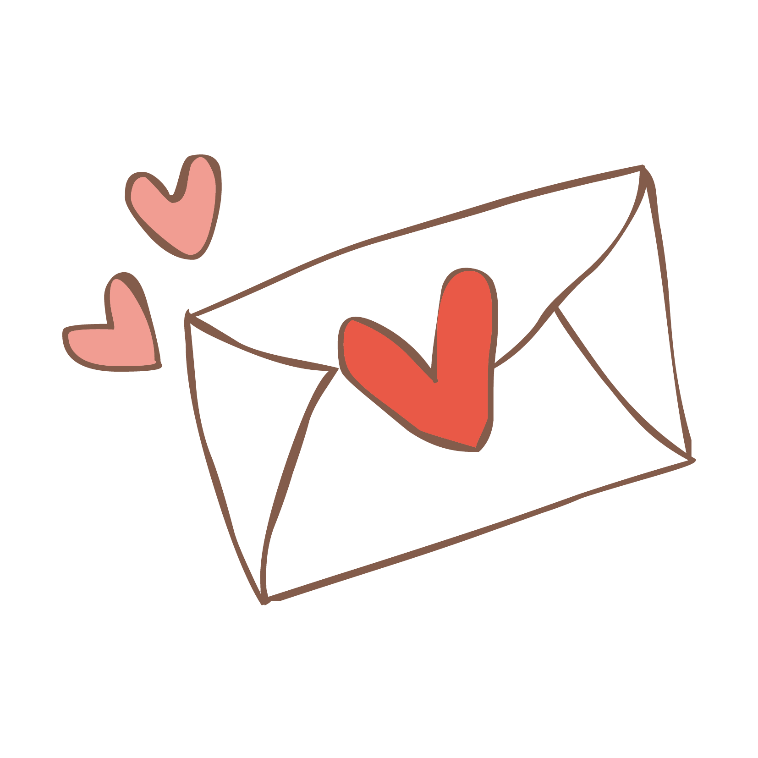